Értékpapírpiacok
Dr. Kosztopulosz Andreász
egyetemi docens

SZTE GTK Pénzügyek és Nemzetközi Gazdasági Kapcsolatok Intézete
	
	
      
         2. fejezet  A fix kamatozású értékpapírok világa
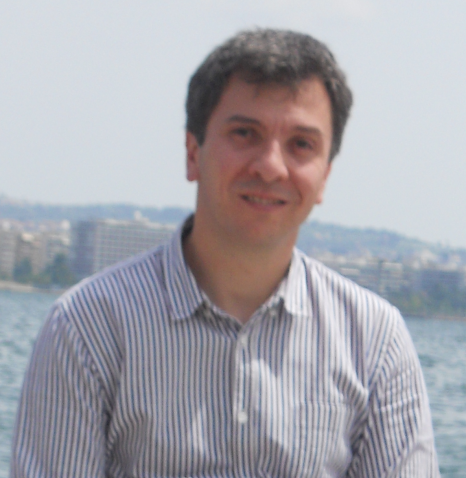 Feladat: az ex post hozam meghatározása
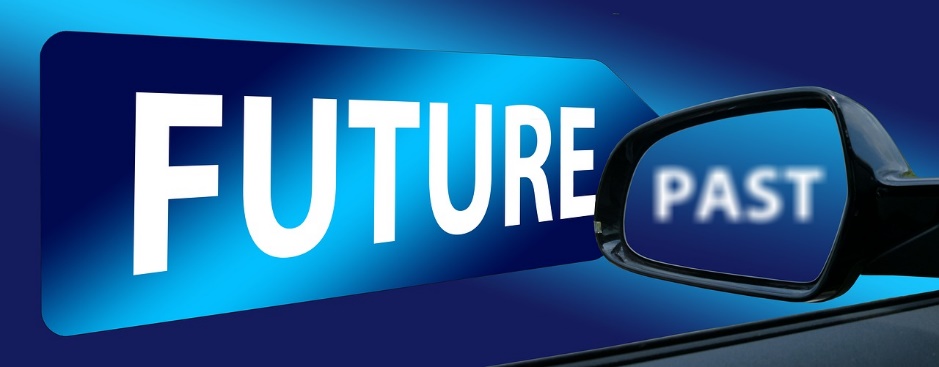 Kötvényhozamok a kibocsátás után
0 évvel
1 évvel
2
évvel
3
évvel
4
évvel
r
18,0%
18,0%
17,0%
17,0%
17,0%
1
r
19,0%
18,5%
17,5%
17,5%
17,5%
2
r
19,5%
18,0%
18,0%
18,0%
18,0%
3
r
19,5%
19,0%
18,5%
18,0%
18,5%
4
Egy 4 éves, lejáratkor egy összegben törlesztő kamatszelvényes kötvény névértéke 10.000 Ft, névleges kamatlába évi 18%, bruttó árfolyama 98,5%. A kötvény futamideje alatt a piaci kötvényhozamok a következőképpen alakultak:





(r1, r2, r3, r4 : az egy, két, három és négy éves befektetések éves hozama)